THÂN MẾN
CHÀO CÁC EM HỌC SINH
ĐẾN VỚI BÀI HỌC MỚI
KHỞI ĐỘNG
TRÒ CHƠI
Con số bí mật
250 :            = 5
14 :              < 2
?
50
20 x            = 160
30 x            < 30
8
?
?
14
0
?
BÀI 43
LUYỆN TẬP
(Tiết : 1)
THỰC HÀNH 
LUYỆN TẬP
Bài tập 1 :Tính (theo mẫu)
Mẫu:
768

128
128
0
64
12
64
Bài tập 1 :Tính (theo mẫu)
672
624
36
12
943
23
Mẫu:
768

128
128
0
64
12
64
Bài tập 1 :Tính (theo mẫu)
624
36
12
943
672
23
Mẫu:
60
36
92
7
1
1
6
5
4
7
2
3
768

128
128
0
4
26
2
64
72
252
23
12
64
0
0
12
Bài tập 1 :Tính (theo mẫu)
3 604
4 144
37
17
8 699
21
Mẫu:
768

128
128
0
64
12
64
Bài tập 1 :Tính (theo mẫu)
3 604
4 144
37
17
8 699
21
Mẫu:
37
3 4
8 4
112
212
414
20
44
29
768

128
128
0
64
17
37
21
34
12
64
89
74
34
84
74
0
5
0
Bài tập 2: Đặt tính rồi tính
a)
Trả lời
186
62
18
6
3
0
Bài tập 2: Đặt tính rồi tính
a)
Trả lời
236
236
0
301
294
7
242
234
8
59
78
49
4
6
3
Bài tập :3
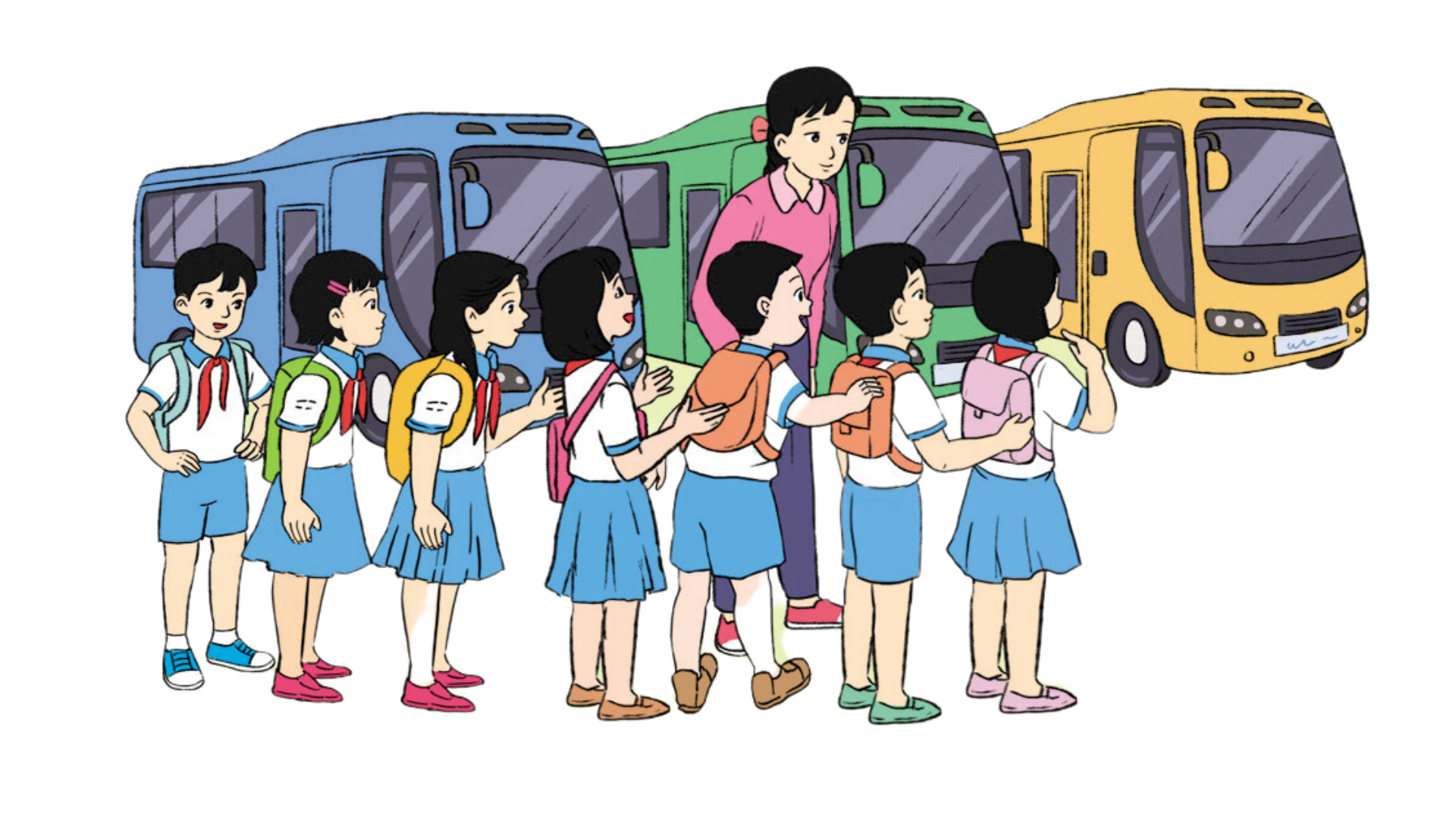 Một trường tiểu học thuê ô tô chở 135 học sinh đi trải nghiệm thực tế. Mỗi chiếc ô tô chở được 45 học sinh. Hỏi nhà trường cần thuê bao nhiêu chiếc ô tô?
Bài giải
Nhà trường cần thuê số xe ô tô là:
135 : 45 = 3 (xe)
Đáp số: 3 xe ô tô.
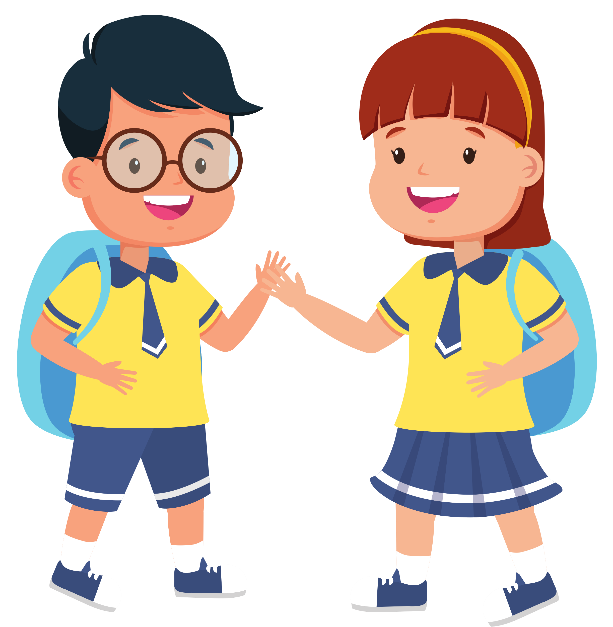 VẬN DỤNG – TRẢI NGHIỆM
TRÒ CHƠI 
ĐẬP NIÊU ĐẤT
Nam đang bị bịt mắt, hãy giúp Nam đập những chiếc niêu bằng cách trả lời đúng các câu hỏi. Mỗi câu trả lời đúng tương ứng với một chiếc niêu đất sẽ bị đập.
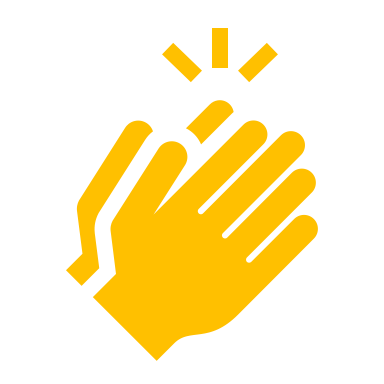 Câu 1
Một người đi xe đạp trong 12 giờ đi  được 180 km. Hỏi trong một giờ người đó đi được bao nhiêu ki-lô-mét?
A. 13 km
B. 14 km
D. 15 km
C.16 km
D. 15 km
Câu 2
Kết quả của phép tính:
3 026 : 34
A. 89
B. 87
A. 89
C.88
D. 90
Câu 3
Điền số thích hợp vào chỗ trống: 
8 000 :             = 40
A. 20
B. 2
C. 200
C. 200
D. 2 000
Câu 4
Một trường tiểu học thuê ô tô chở 450 học sinh. Biết một xe chở được 45 học sinh. Vậy cần bao nhiêu xe ô tô để chở số học sinh của trường?
A. 12 xe ô tô
B. 10 xe ô tô
B. 10 xe ô tô
C.13 xe ô tô
D. 15 xe ô tô
Câu 5
Bà có 144 cái kẹo chia đều cho 12 cháu. Hỏi một cháu được bao nhiêu cái kẹo?
A. 15 cái kẹo
B. 14 cái kẹo
D. 12 cái kẹo
C.16 cái kẹo
D. 12 cái kẹo
HƯỚNG DẪN VỀ NHÀ
Đọc và chuẩn bị trước Bài 43 LUYÊN TẬP 
( tiết 2)
Ôn tập kiến thức đã học
Hoàn thành bài tập trong VBT
XIN CHÀO TẠM BIỆT
VÀ HẸN GẶP LẠI